主啊，我當作甚麼？
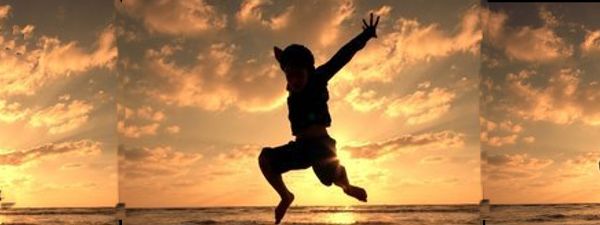 使徒行傳22:4-10
一、當人聆聽時，
        上帝就說話
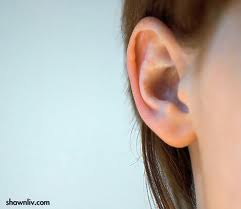 你在基督裡聆聽了多少人的說話？
一、當人順服時，
        上帝就做工
Run
+
=
Ruin
I
事奉以自己為中心，是拆毀上帝的工作
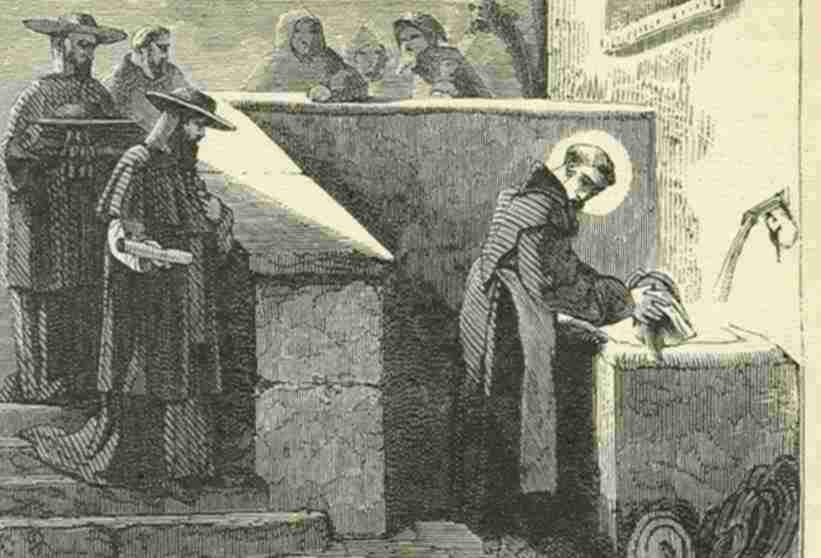 勞倫斯弟兄  Brother Lawrence 
(1605-1691)
提比哩亞
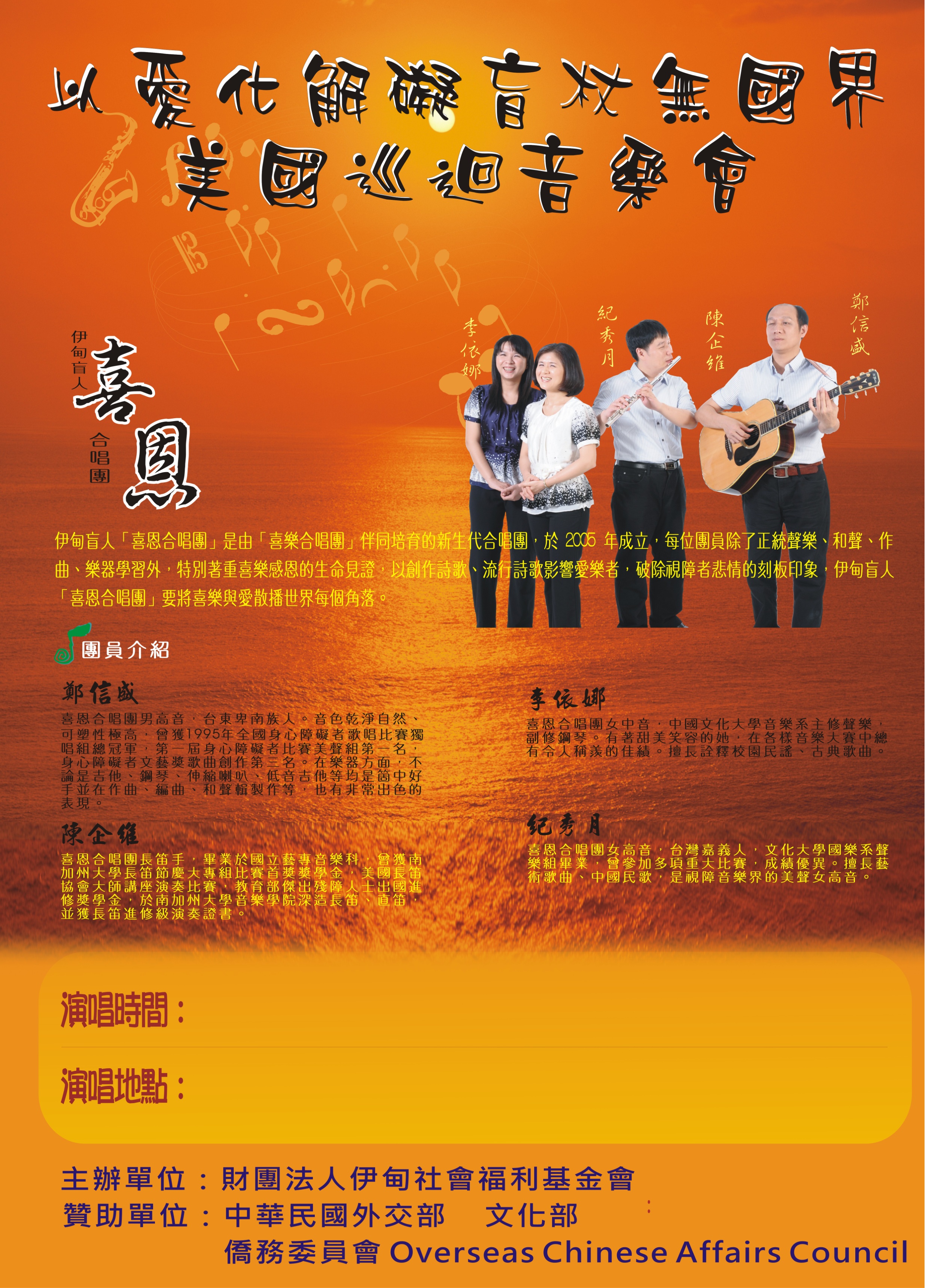 主啊，我當作什麼？